The North American Multi-Model Ensemble (NMME)
Real time monthly and seasonal forecasts made available to the public to improve climate services.
Dr. Wassila Mamadou Thiaw
Climate Prediction Center
National Center for Environmental Prediction
National Oceanic and Atmospheric Administration
The North America Multi-Model Ensemble (NMME)
The National Research Council (2010) recommended NCEP to implement an NMME system to improve ISI forecasting

NMME Phase-I: Experimental system initiated as a Climate Test Bed (CTB) research project supported by NOAA in 2011 

NMME Phase-II: Improved experimental system as a 2012-2013 NOAA/CTB research project with additional support from NSF, DOE and NASA. Includes sub-seasonal timescales

NMME and IMME are considered in the NCEP operational monthly and seasonal forecasting system
NMME Model Overview
Forecasts released by the 8th of each month

All models have the same horizontal resolution 1.0◦ X 1.0◦

Hindcasts are from 1982 - 2010
Regionalized NMME Forecasts
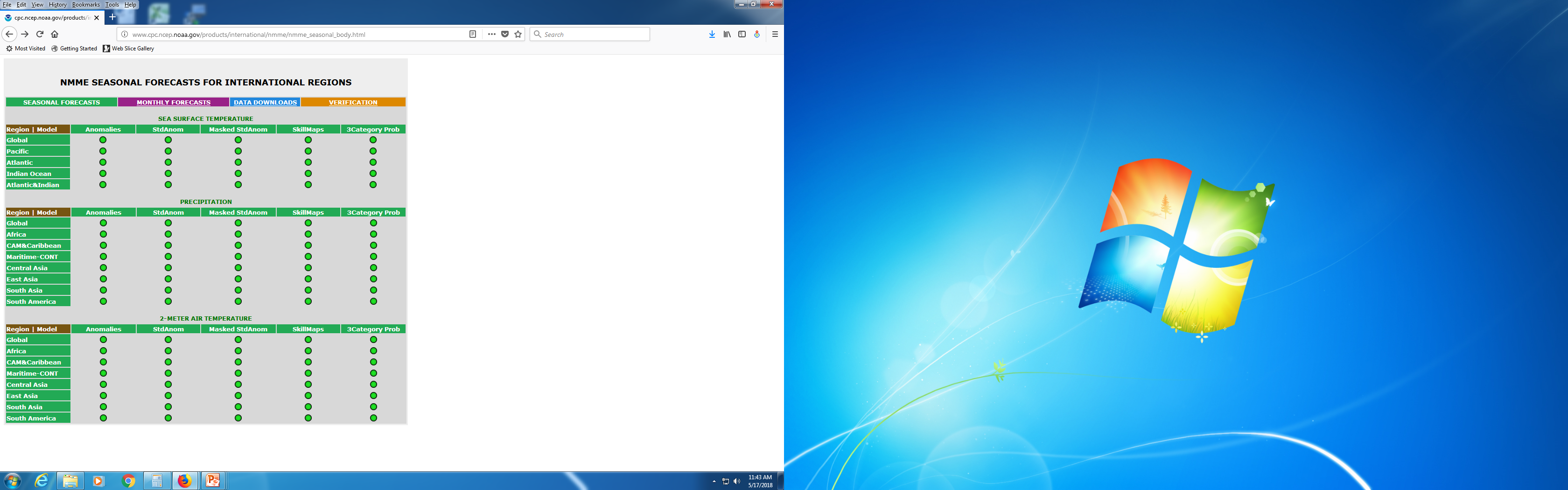 http://www.cpc.ncep.noaa.gov/products/international/nmme/ensm/index.shtml
Acknowledgment: Huug, Emily, Qin, and entire NMME Team
Deterministic vs. Probabilistic Forecast
Deterministic
Probabilistic
Bias-corrected ensemble mean anomalies: anomalies are calculated using model’s climatology 

MME uses equal weighting for each model

Skill measures: AC; RMSE
For each year, tercile (A, N, B) thresholds determined from 28 years of the hindcasts of individual models

Forecast mbers assigned to terciles; # of mbers in each class counted

Historical skill used to calibrate probability forecasts.
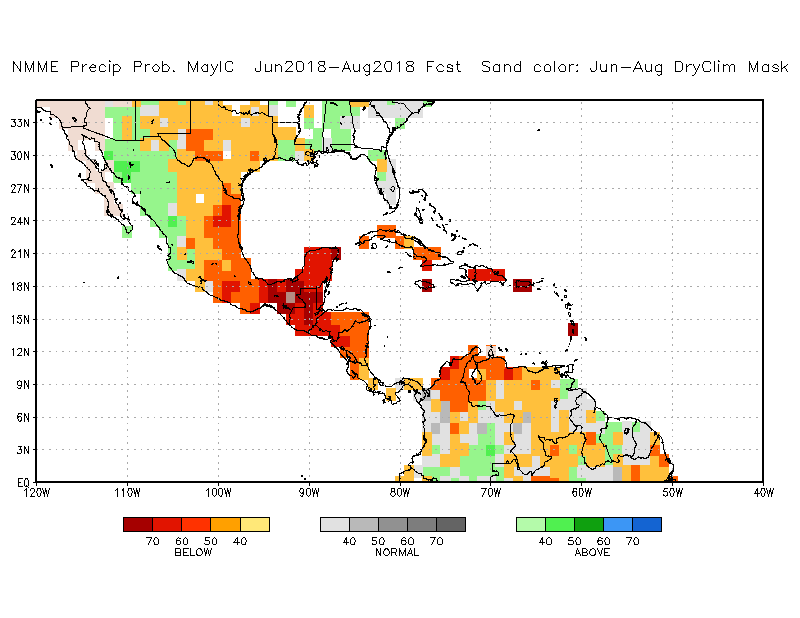 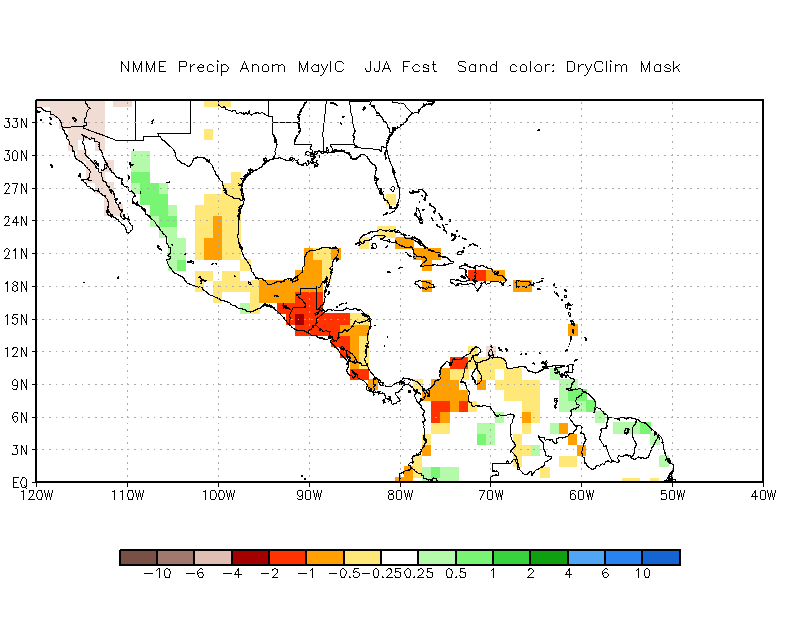 Probabilistic Forecast
Precipitation (Count Method)

Hindcasts (1982-2010) are ranked 
 
The 66th and 33rd percentiles are taken to determine the upper third, lower third and the middle third of the tercile categories

For a given forecast, number of ensemble members in each model that falls into one of the categories (relative to their own distributions) is counted

This tally gives the raw probability forecasts for each model

The resulting model probabilities are added together and divided by the  number of NMME models
Probabilistic Forecast
Precipitation (Calibrated Method)

Probability Anomaly Correlation (PAC) is used
 
Historical correlation between forecast probability anomaly (PA) and observed PA is calculated

For forecasts, PAf = difference between forecast and 1/3, the climatological frequency (0.33) 
E.g.: if forecast for above = 0.5; PAf = 0.5 – 0.33 = 0.17 

For observations, PAo = difference between observation and 1/3, the climatological frequency (0.33) 
Observed probability = 1, or 0, always.
E.g.: if observation for above = 1; PAf = 1 – 0.33 = 0.66

PAC is multiplied by the ratio between observed and predicted standard deviation (stdo/stdf) to yield PACadj     

PAf + PACadj  =  calibrated probability forecast for each model

Model calibrated forecasts are added and divided by the number of NMME models
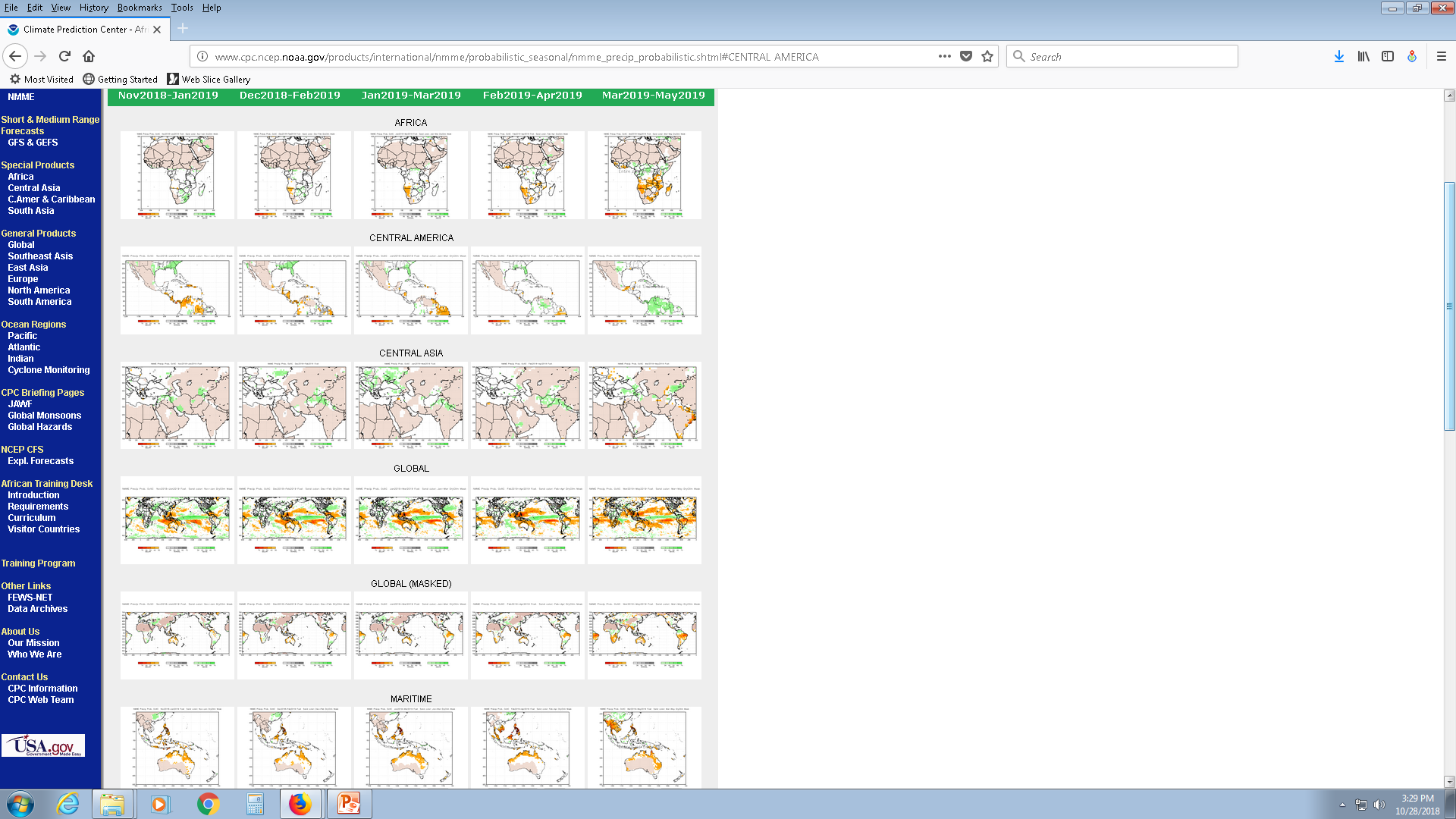 Regionalized 
NMME Forecasts
Three category precipitation 
probability forecasts, Oct IC
P Fcst NDJ, Maritime Continent
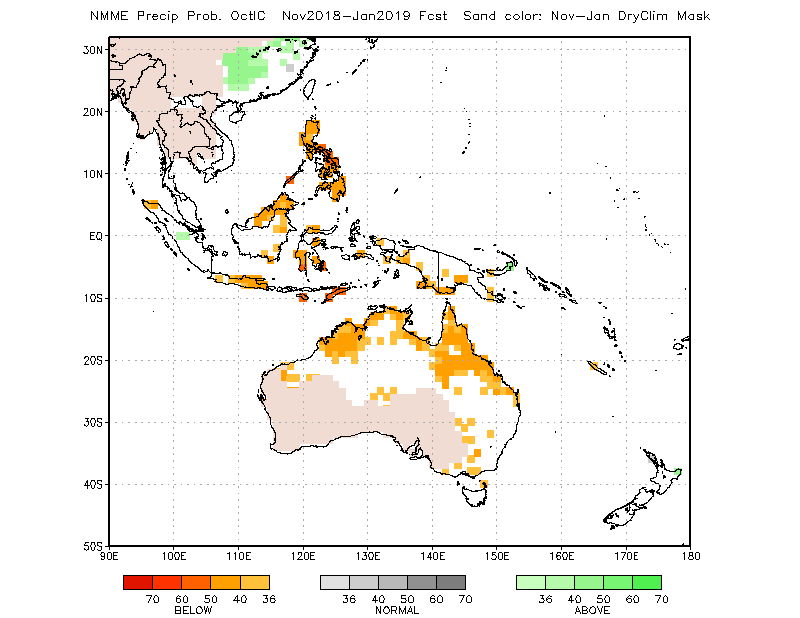 NMME Data Access
ftp://ftp.cpc.ncep.noaa.gov/International/nmme/

binary
Grads ctl file
Forecast data
SST
Precipitation
2-meter temperature




cpt
All NMME model hindcasts & forecasts data are available in cpt format
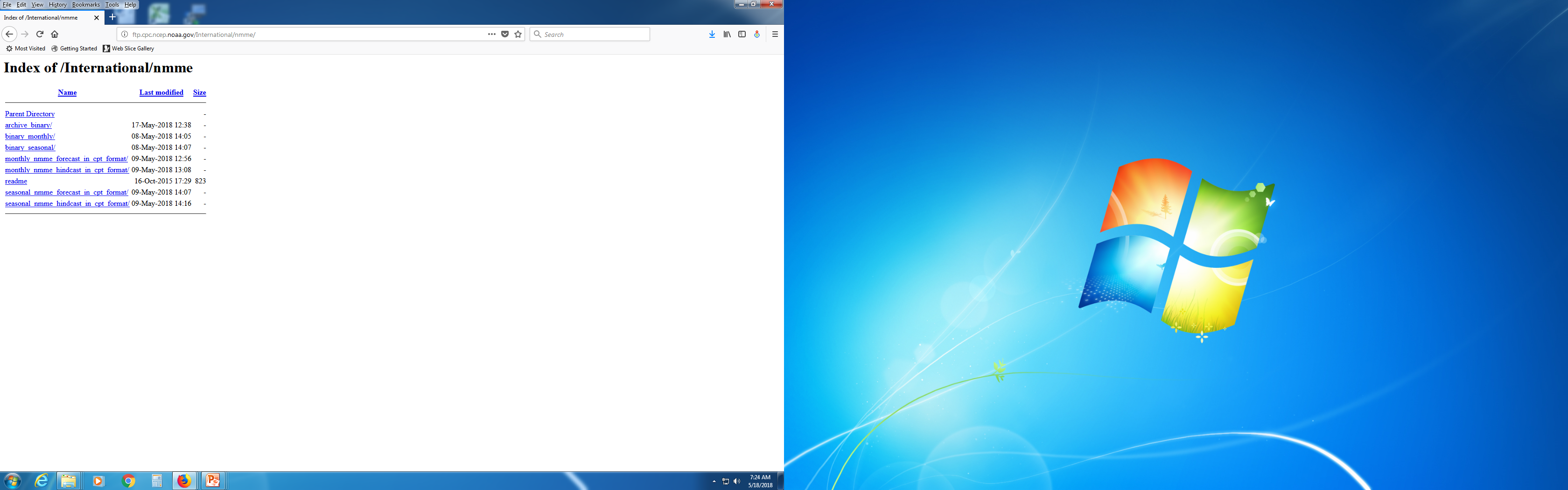 How good is the NMME in the tropics?
Is the raw NMME forecast good enough?

Can the NMME be used as a tool to improve forecasts (Importance of statistical downscaling)
Downscaling of NMME Models for IndonesiaCase of Borneo
CCA predictions of Borneo rainfall, JJA, observed Apr SST

CCA forced with NMME predicted SST JJA, May IC

CCA forced with NMME predicted precipitation JJA, May IC
CCA forced with observed June Global tropical  SST  
Borneo, Indonesia,  JJA rainfall
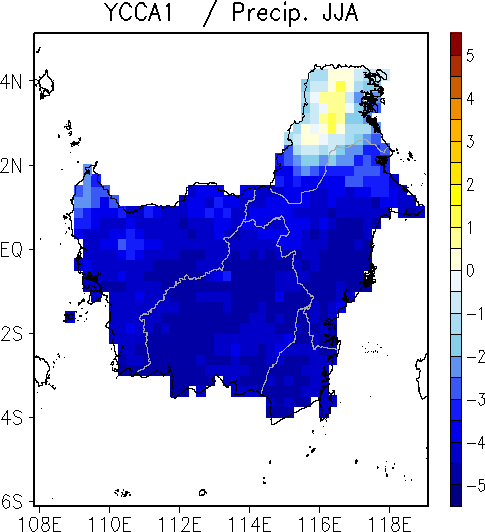 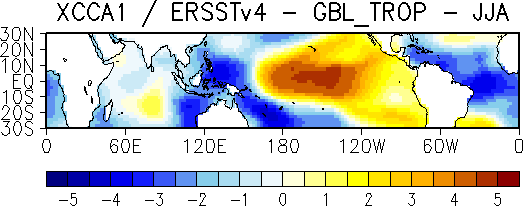 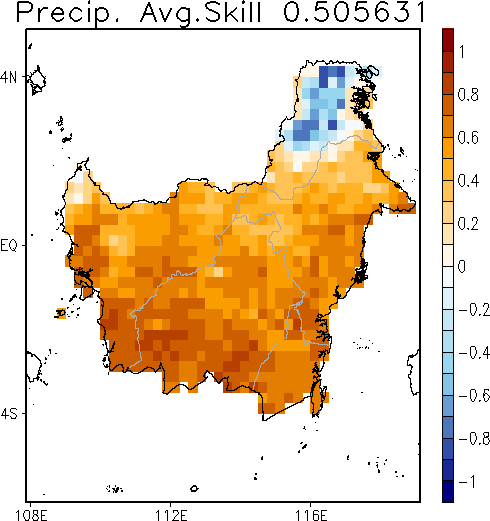 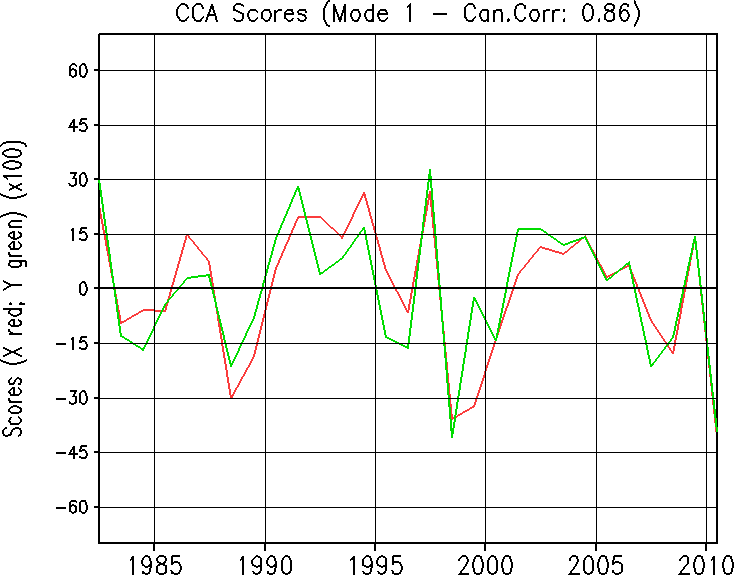 CCA forced with observed Apr Global tropical  SST  
Borneo, Indonesia,  JJA rainfall
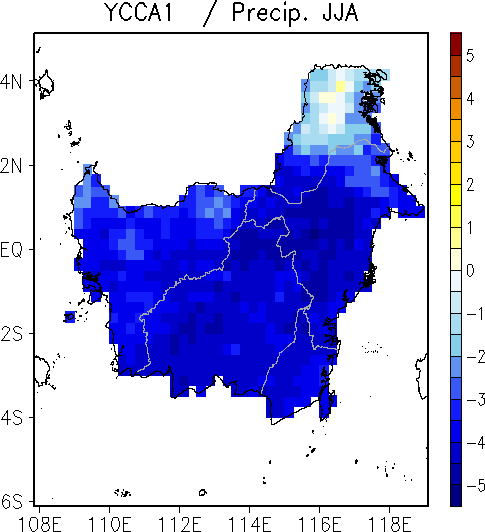 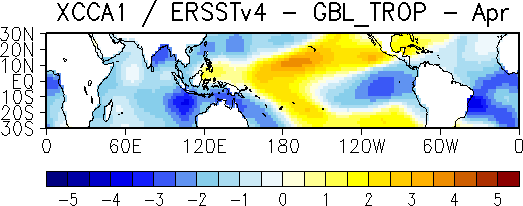 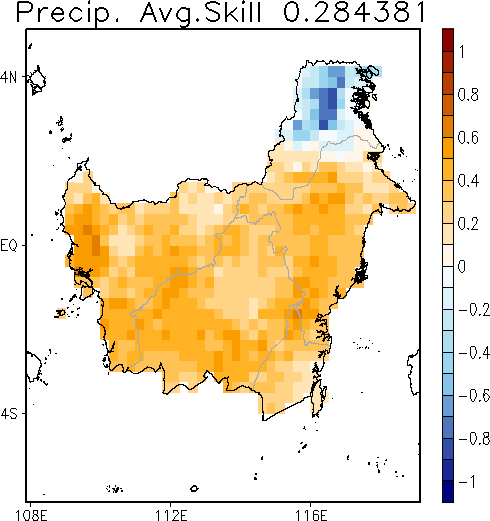 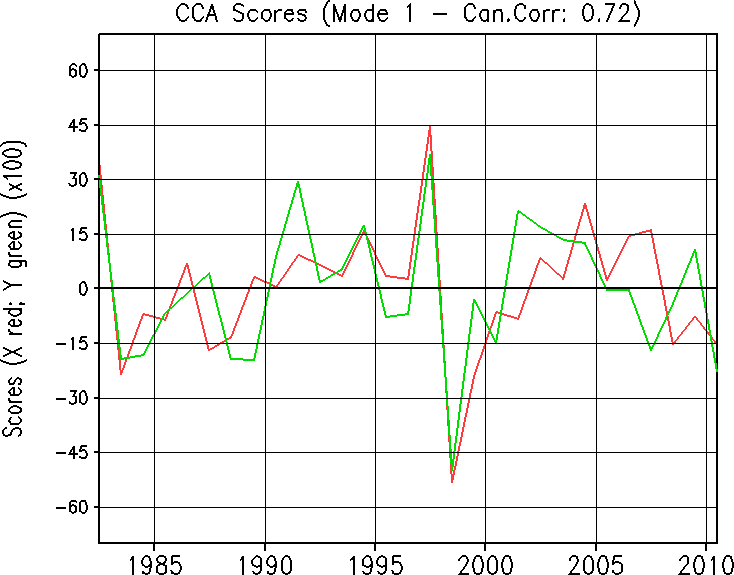 Raw model skill map
Borneo, JJA (May IC) CPCU
CFSv2
CMC1
CMC2
GFDL FLOR
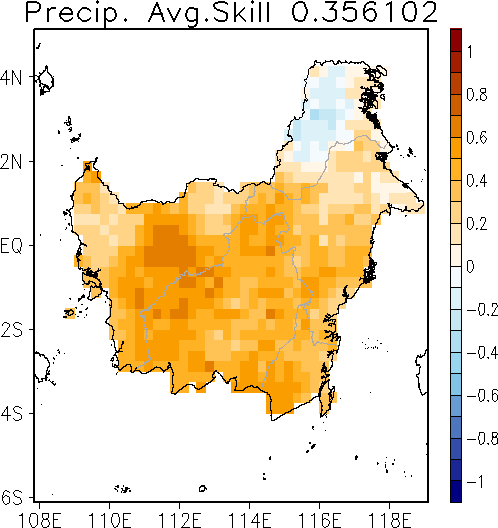 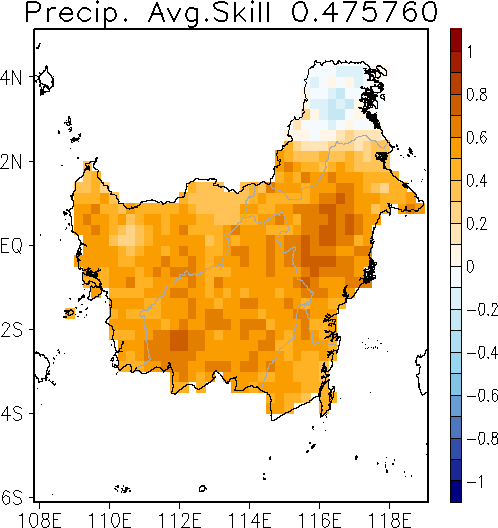 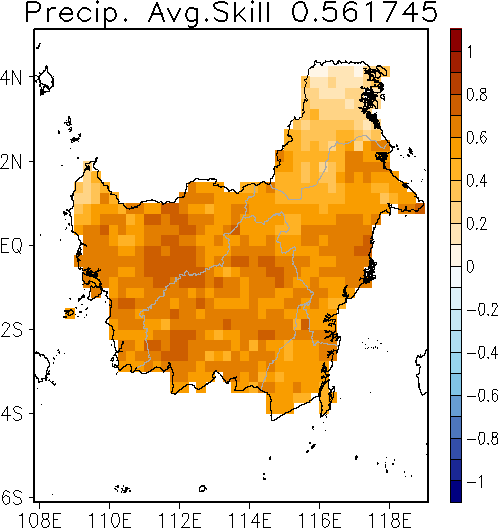 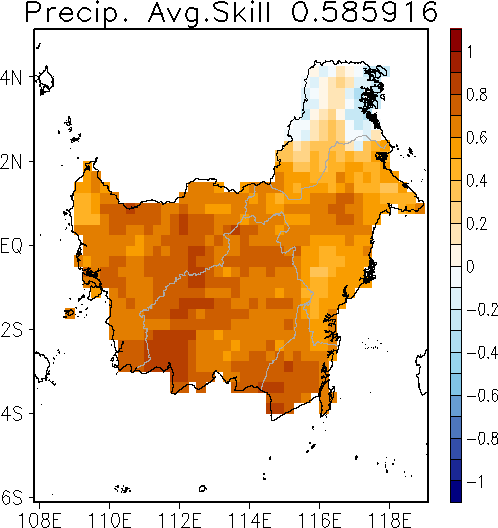 GFDL
NASA
NCAR CCSM4
nmme
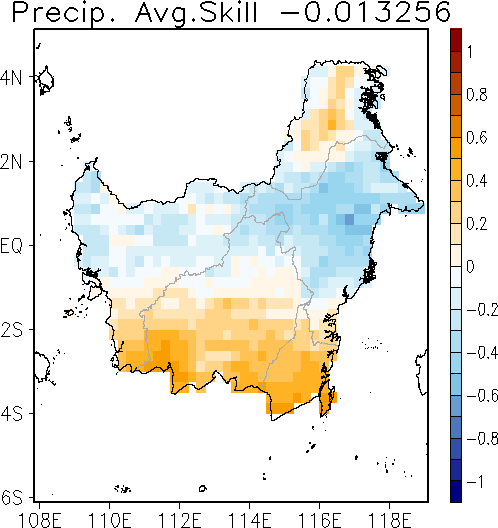 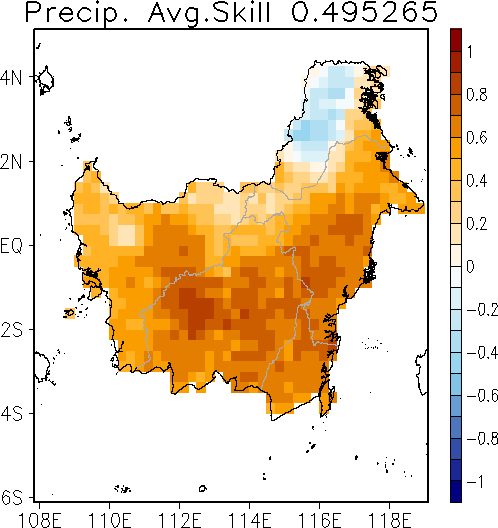 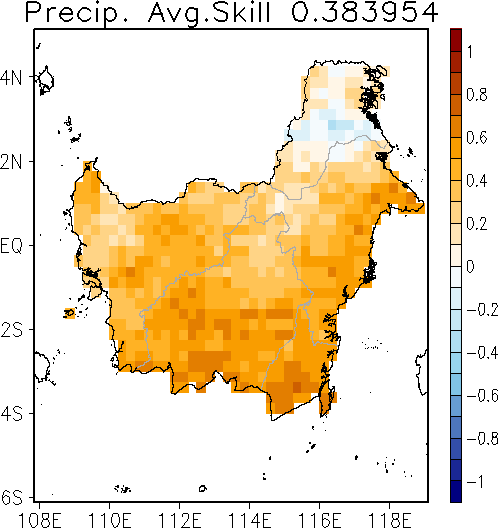 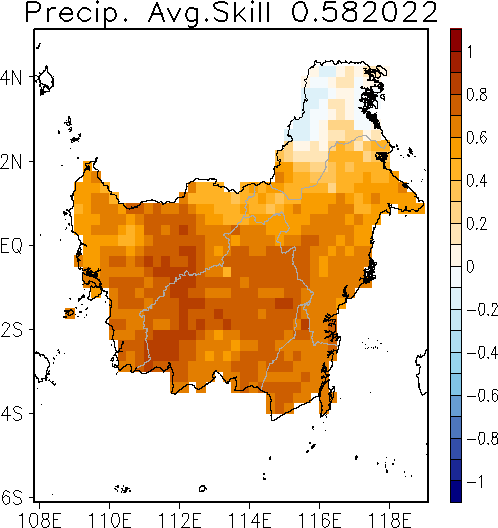 Skill Map : NMME JJA Global Tropical SST
Borneo JJA Rainfall, May IC
CFSv2
CMC1
CMC2
GFDL FLOR
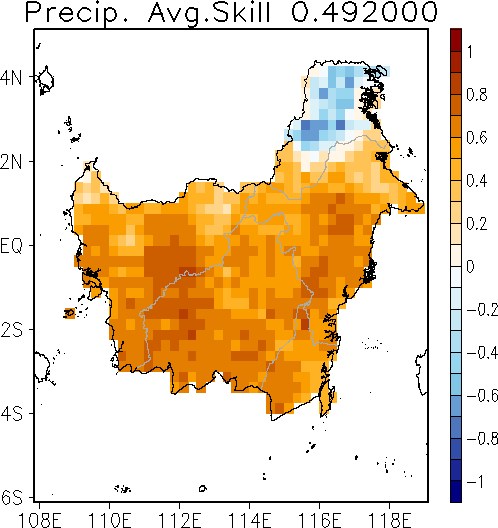 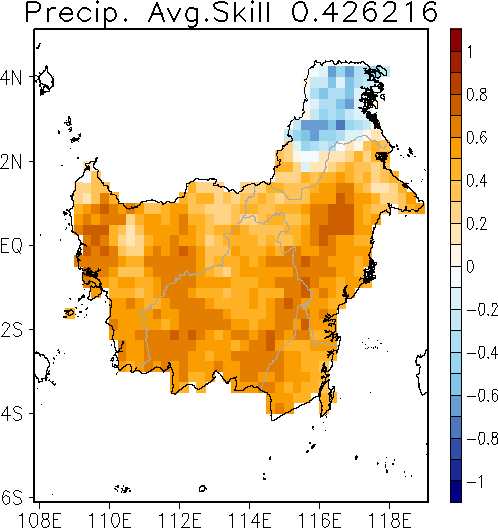 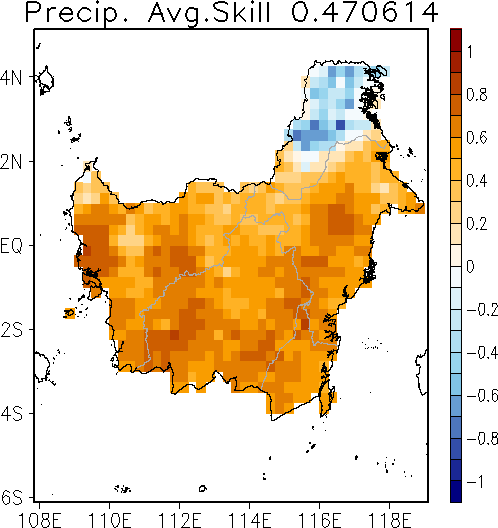 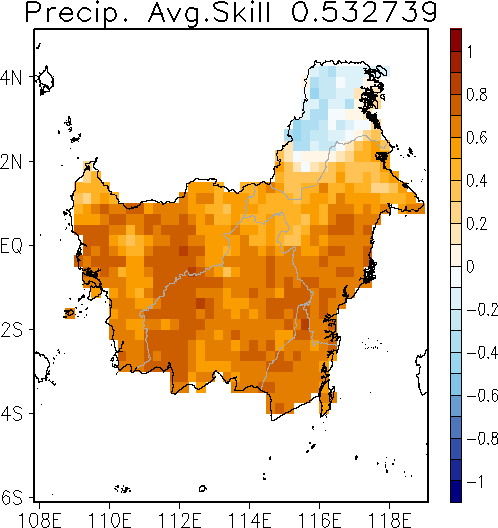 GFDL
NASA
NCAR CCSM4
nmme
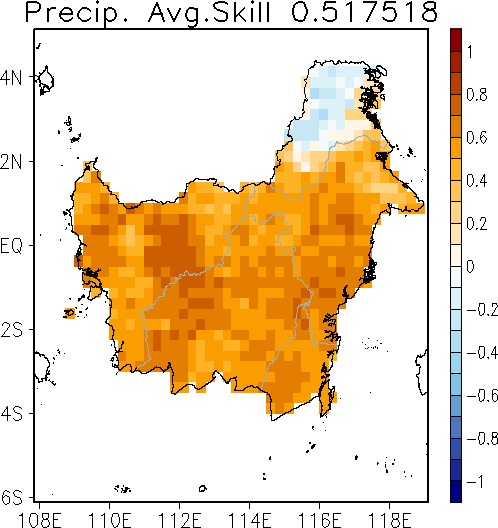 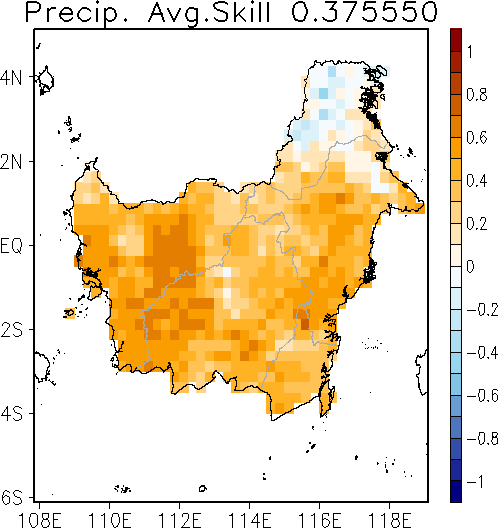 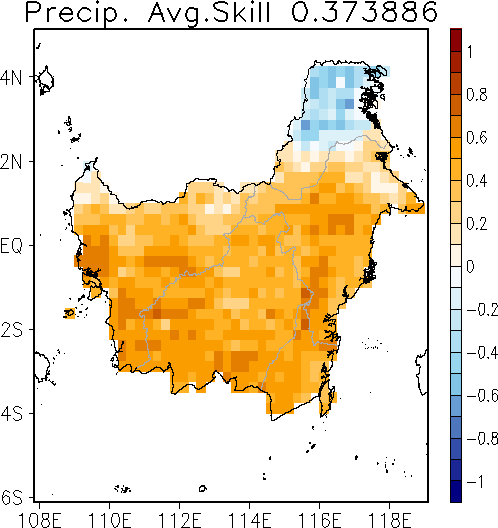 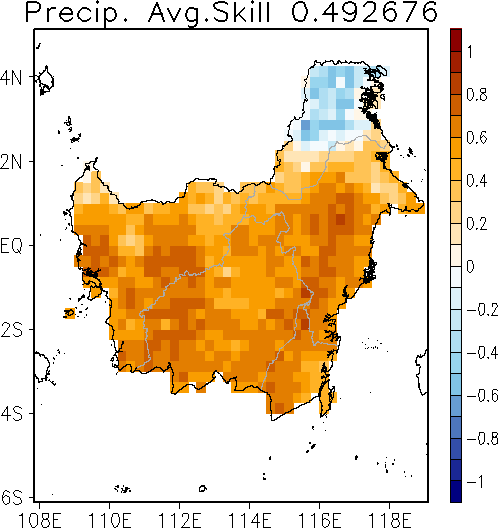 Ensemble CCA for Borneo
Predictand: CPCUnified

Predictors
Observed SST
Model predicted SSTs 
Model predicted precipitation
For Borneo, from these experiments, seems the model is as good as it gets.  Is it true everywhere else?
CCA forced with observed May Global SST – 
Sahel,  JAS rainfall (1951 – 2017)
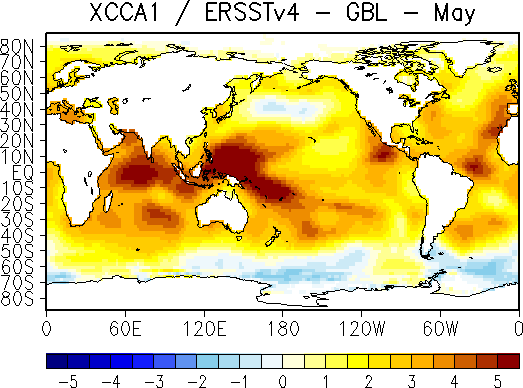 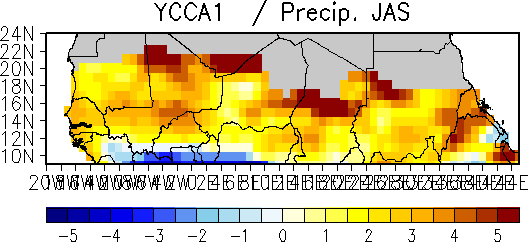 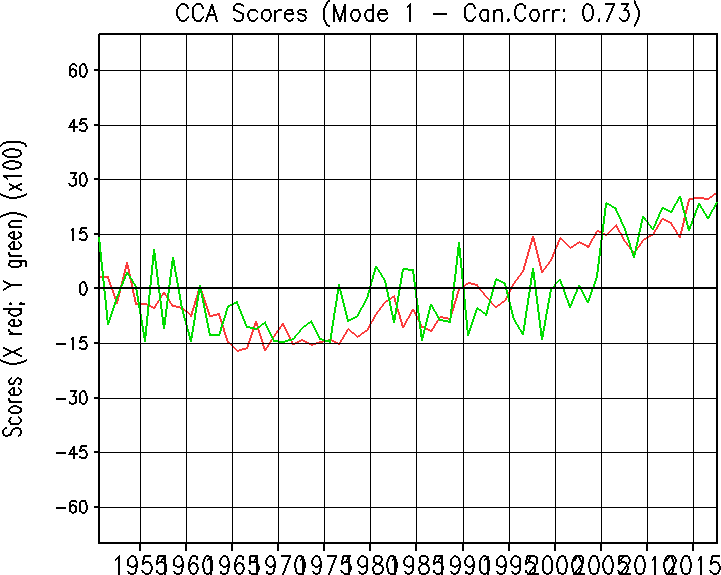 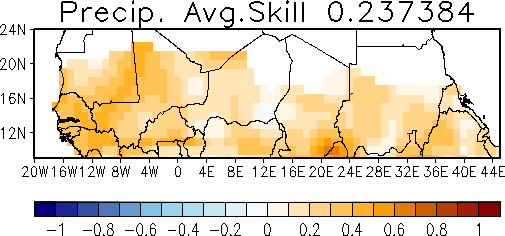 Ensemble CCA for The Sahel, West Africa
EM3  : obs_sst(May) +  obs_PSI(May) + CCA_correction
EM4  : obs_sst(May)  +  obs_PSI(May)  +  CCA_correction + CCA_mod_sst + raw model
Data and Statistical Downscaling - Mozambique
Exp – Mozambique Station Data
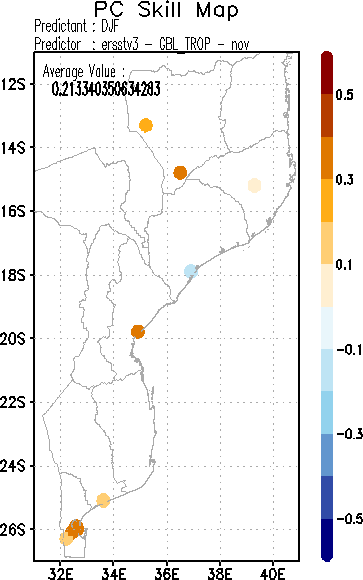 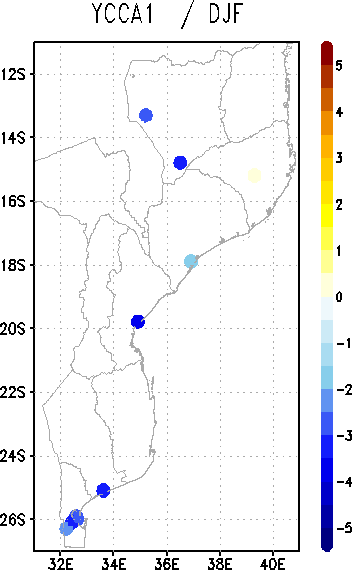 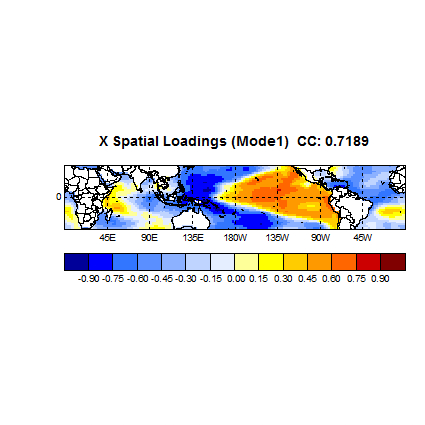 Exp – Mozambique Gridded Data
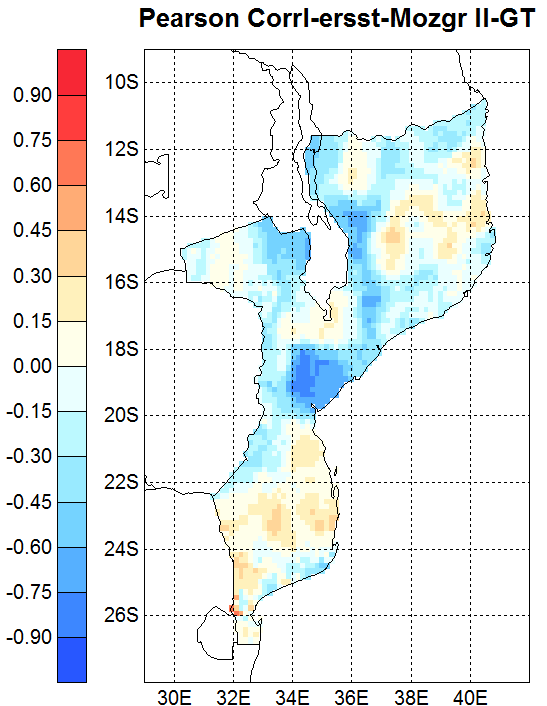 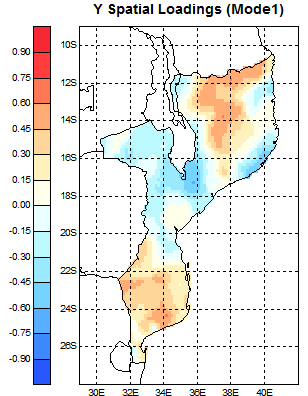 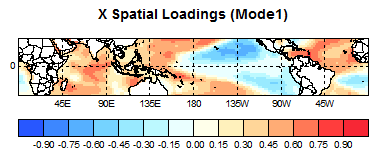 Data and Statistical Downscaling - Mozambique
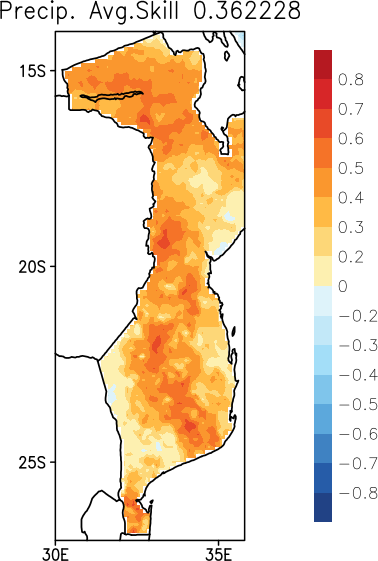 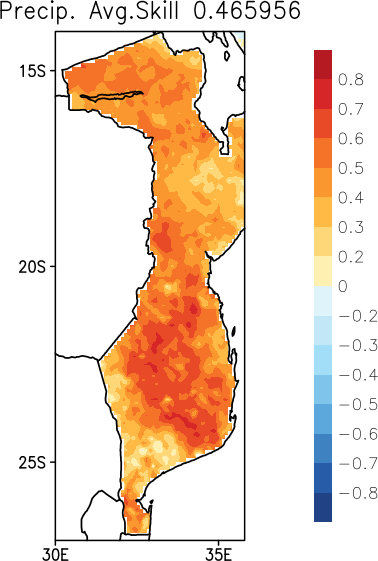 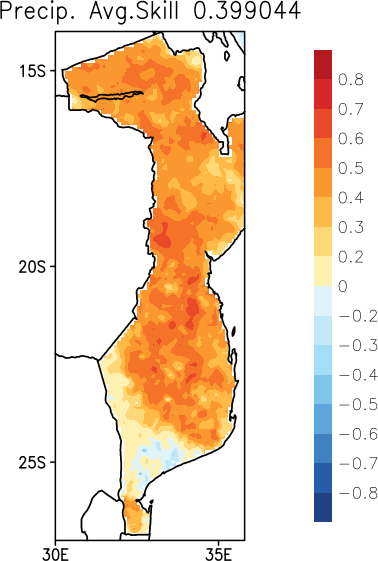 Exp – Mozambique SRE – Global SST
exp5b_cfsv2_novic_djf_arc2_djf_skillmap.txt
exp5b_gfdl_flor_novic_djf_arc2_djf_skillmap.txt
exp5b_cmc2_novic_djf_arc2_djf_skillmap.txt
Exp – Mozambique SRE – TP
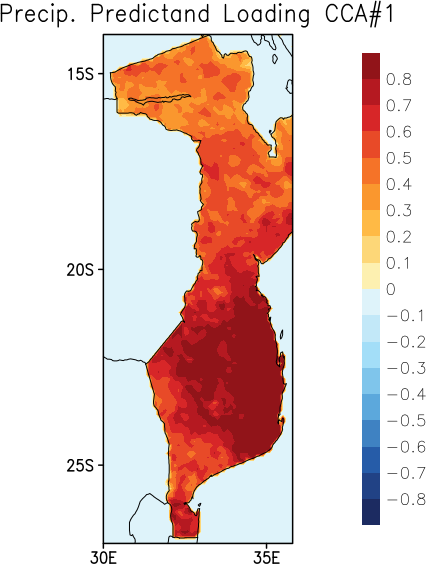 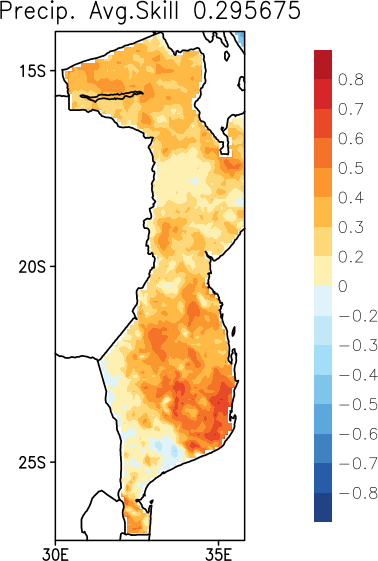 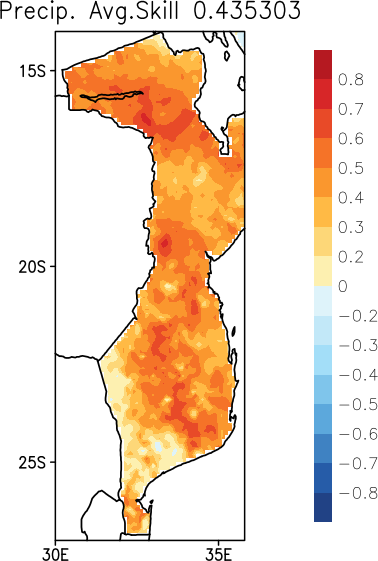 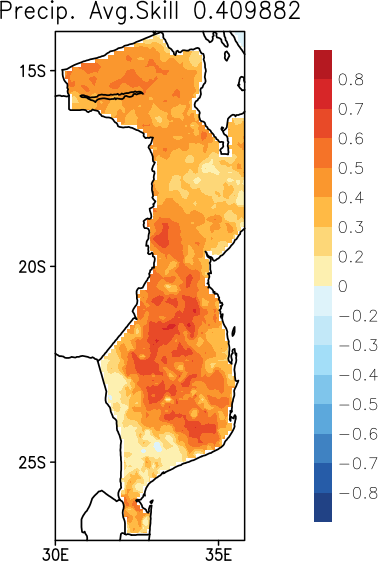 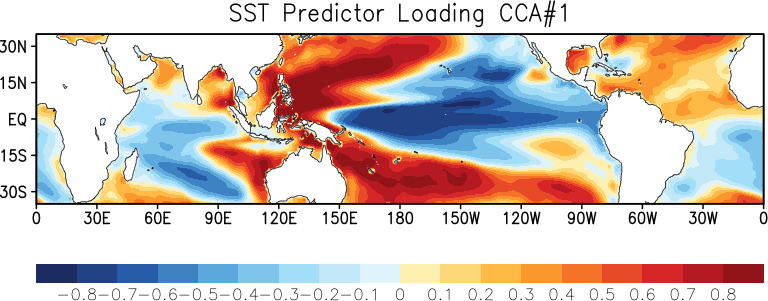 exp4b_nmme_novic_djf_arc2_djf_prdor_load.txt.cca1
exp4b_nmme_novic_djf_arc2_djf_prdnd_load.txt.cca1
exp4b_nmme_novic_djf_arc2_djf_skillmap.txt
exp5b_nmme_novic_djf_arc2_djf_skillmap.txt
exp5b_nasa_novic_djf_arc2_djf_skillmap.txt
NMME P Heidke Skill Score2012-17 June IC
July
Jul-Sep
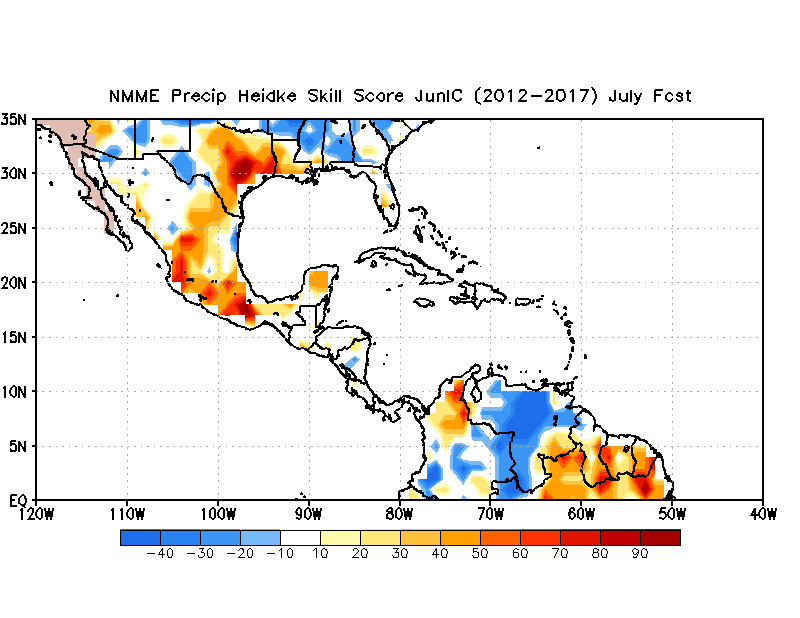 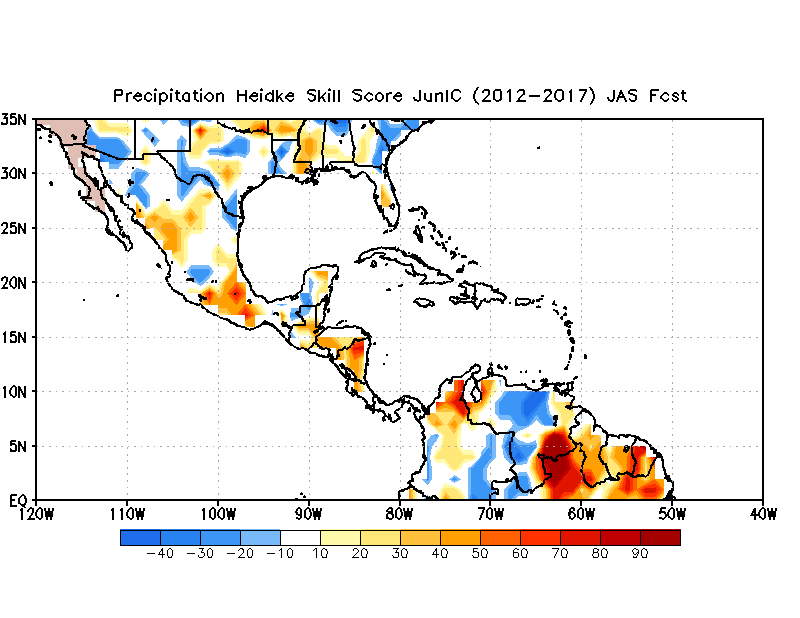 NMME seasonal (JAS) and monthly (July) HSS  are reasonable over parts of Mexico during the summer.
Acknowledgement: Peitao Peng
Summary
The NMME data is available real from NCEP/CPC website and can be used for statistical downscaling and to improve seasonal forecasts.

Statistical downscaling needs to be carried out carefully and requires multiple sets of prediction experiments to identify the optimal prediction scheme.

Forecasts needs to be verified to convey model deficiencies and to communicate these limitations to the users.
TeshekurlaAshanteShukranMerciThank you